Chapter 3 Network & Transport Layer
Part II Transport Layer
application
transport
network
data link
physical
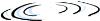 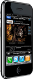 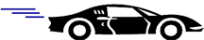 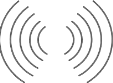 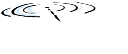 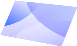 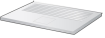 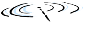 logical end-end transport
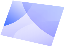 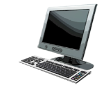 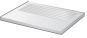 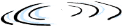 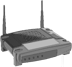 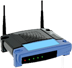 application
transport
network
data link
physical
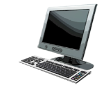 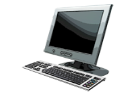 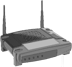 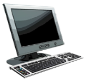 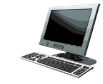 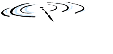 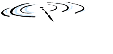 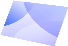 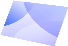 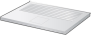 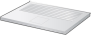 Transport Layer Overview and Protocols
Provide logical communication between app processes running on different hosts
Transport protocols run in end systems 
send side: breaks app messages into segments, passes to  network layer
rcv side: reassembles segments into messages, passes to app layer
More than one transport protocol available to apps
Internet: TCP and UDP
Transport vs. Network Layer
Network layer: logical communication between hosts
Transport layer: logical communication between processes 
Relies on, enhances, network layer services
Transport Services
Multiplexing, Demultiplexing
Reliable data transfer
Flow control
Congestion control
application
transport
network
data link
physical
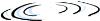 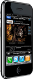 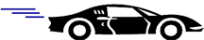 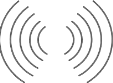 network
data link
physical
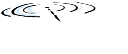 network
data link
physical
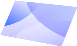 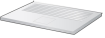 network
data link
physical
logical end-end transport
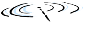 network
data link
physical
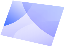 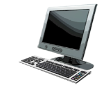 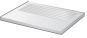 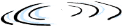 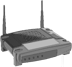 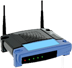 network
data link
physical
network
data link
physical
application
transport
network
data link
physical
network
data link
physical
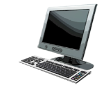 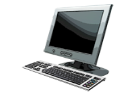 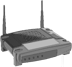 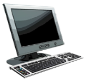 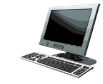 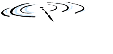 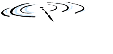 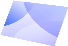 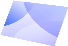 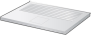 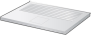 Internet transport-layer protocols
Reliable, in-order delivery (TCP)
Congestion control 
Flow control
Connection setup
Unreliable, unordered delivery: UDP
Multiplexing at sender:
Demultiplexing at receiver:
handle data from multiple
sockets, add transport header (later used for demultiplexing)
use header info to deliver
received segments to correct 
socket
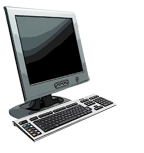 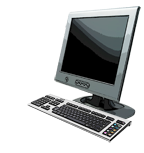 Multiplexing/Demultiplexing
application
P1
P2
application
application
socket
P4
P3
transport
process
network
transport
transport
link
network
network
physical
link
link
physical
physical
UDP: User Datagram Protocol [RFC 768]
UDP use:
Streaming multimedia apps (loss tolerant, rate sensitive)
DNS
SNMP
Reliable transfer over UDP: 
Add reliability at application layer
Application-specific error recovery!
“bare bones” Internet transport protocol
“best effort” service, UDP segments may be:
lost
delivered out-of-order to app
Connectionless:
No handshaking between UDP sender, receiver
Each UDP segment handled independently of others
UDP: Segment Header
Length in bytes of UDP segment, including header
32 bits
source port #
dest port #
checksum
length
why is there a UDP?
No connection establishment (which can add delay)
Simple: no connection state at sender, receiver
Small header size
No congestion control: UDP can blast away as fast as desired
application
data 
(payload)
UDP segment format
TCP: Overview
Point-to-point:
one sender, one receiver 
Reliable, in-order byte steam:
Pipelined:
TCP congestion and flow control set window size
Full duplex data:
bi-directional data flow in same connection
Connection-oriented: 
handshaking (exchange of control msgs) inits sender, receiver state before data exchange
Flow controlled:
sender will not overwhelm receiver
TCP Segment Structure
32 bits
URG: urgent data 
(generally not used)
counting
by bytes 
of data
(not segments!)
source port #
dest port #
sequence number
ACK: ACK #
valid
acknowledgement number
head
len
not
used
receive window
U
A
P
R
S
F
PSH: push data now
(generally not used)
# bytes 
rcvr willing
to accept
checksum
Urg data pointer
RST, SYN, FIN:
connection estab
(setup, teardown
commands)
options (variable length)
application
data 
(variable length)
Internet
checksum
(as in UDP)
outgoing segment from sender
source port #
dest port #
sequence number
acknowledgement number
rwnd
checksum
urg pointer
incoming segment to sender
source port #
dest port #
sequence number
acknowledgement number
A
rwnd
checksum
urg pointer
TCP Seq. numbers, ACKs
sequence numbers:
byte stream “number” of first byte in segment’s data
acknowledgements:
seq # of next byte expected from other side
window size
 N
sender sequence number space
sent 
ACKed
usable
but not 
yet sent
sent, not-yet ACKed
(“in-flight”)
not 
usable
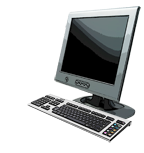 Connection Management
Before exchanging data, sender/receiver “handshake”:
agree to establish connection (each knowing the other willing to establish connection)
agree on connection parameters
application
application
connection state: ESTAB
connection variables:
seq # client-to-server
         server-to-client
rcvBuffer size
   at server,client
connection state: ESTAB
connection Variables:
seq # client-to-server
          server-to-client
rcvBuffer size
   at server,client
network
network
Socket clientSocket =   
  newSocket("hostname","port number");
Socket connectionSocket = welcomeSocket.accept();
client state
server state
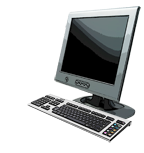 LISTEN
LISTEN
choose init seq num, x
send TCP SYN msg
SYNSENT
SYNbit=1, Seq=x
choose init seq num, y
send TCP SYNACK
msg, acking SYN
SYN RCVD
SYNbit=1, Seq=y
ACKbit=1; ACKnum=x+1
received SYNACK(x) 
indicates server is live;
send ACK for SYNACK;
this segment may contain 
client-to-server data
ESTAB
ACKbit=1, ACKnum=y+1
received ACK(y) 
indicates client is live
TCP 3-way Handshake
ESTAB
TCP: closing a connection
Client, server each close their side of connection
Send TCP segment with FIN bit = 1
Respond to received FIN with ACK
on receiving FIN, ACK can be combined with own FIN
Simultaneous FIN exchanges can be handled
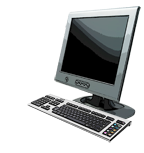 clientSocket.close()
FINbit=1, seq=x
FIN_WAIT_1
can no longer
send but can
 receive data
CLOSE_WAIT
ACKbit=1; ACKnum=x+1
can still
send data
FIN_WAIT_2
wait for server
close
LAST_ACK
FINbit=1, seq=y
can no longer
send data
TIMED_WAIT
ACKbit=1; ACKnum=y+1
timed wait 
for 2*max 
segment lifetime
CLOSED
CLOSED
TCP: closing a connection
client state
server state
ESTAB
ESTAB
Principles of Congestion Control
Congestion:
Informally: “too many sources sending too much data too fast for network to handle”
Different from flow control!
Manifestations:
lost packets (buffer overflow at routers)
long delays (queueing in router buffers)
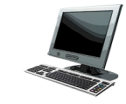 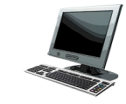 R/2
out
delay
in
in
R/2
R/2
Causes/costs of Congestion: scenario 1
original data: in
throughput:out
two senders, two receivers
one router, infinite buffers 
output link capacity: R
no retransmission
Host A
unlimited shared output link buffers
Host B
large delays as arrival rate, in, approaches capacity
maximum per-connection throughput: R/2
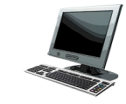 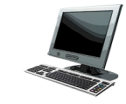 Causes/costs of Congestion: scenario 2
One router, finite buffers 
Sender retransmission of timed-out packet
Application-layer input = application-layer output:in = out
Transport-layer input includes retransmissions :in    in
‘
in : original data
out
'in: original data, plus retransmitted data
Host A
finite shared output link buffers
Host B
R/2
out
in
R/2
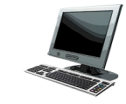 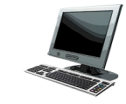 Causes/costs of Congestion: scenario 2
Idealization: perfect knowledge
Sender sends only when router buffers available
in : original data
out
copy
'in: original data, plus retransmitted data
A
free buffer space!
finite shared output link buffers
Host B
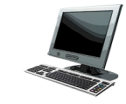 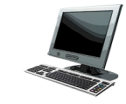 Causes/costs of Congestion: scenario 2
Idealization: known loss packets can be lost, dropped at router due  to full buffers
sender only resends if packet known to be lost
in : original data
out
copy
'in: original data, plus retransmitted data
A
no buffer space!
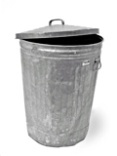 Host B
R/2
when sending at R/2, some packets are retransmissions but asymptotic goodput is still R/2 (why?)
out
R/2
in
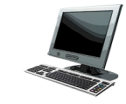 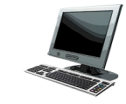 Causes/costs of Congestion: scenario 2
Idealization: known loss packets can be lost, dropped at router due  to full buffers
sender only resends if packet known to be lost
in : original data
out
'in: original data, plus retransmitted data
A
free buffer space!
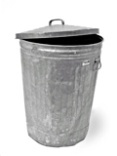 Host B
when sending at R/2, some packets are retransmissions including duplicated that are delivered!
in
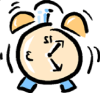 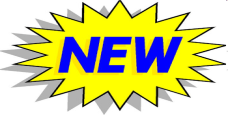 timeout
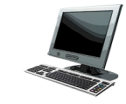 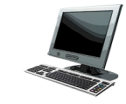 Causes/costs of Congestion: scenario 2
Realistic: duplicates 
Packets can be lost, dropped at router due  to full buffers
Sender times out prematurely, sending two copies, both of which are delivered
R/2
out
R/2
in
out
copy
'in
A
free buffer space!
Host B
when sending at R/2, some packets are retransmissions including duplicated that are delivered!
in
Causes/costs of Congestion: scenario 2
Realistic: duplicates 
Packets can be lost, dropped at router due  to full buffers
Sender times out prematurely, sending two copies, both of which are delivered
R/2
out
R/2
“costs” of congestion: 
More work (retrans) for given “goodput”
Unneeded retransmissions: link carries multiple copies of pkt
Decreasing goodput
Causes/costs of Congestion: scenario 3
Q: what happens as in and in ’ increase ?
Four senders
Multihop paths
Timeout/retransmit
A: as red in ’ increases, all arriving blue pkts at upper queue are dropped, blue throughput out
out
Host A
in : original data
Host B
'in: original data, plus retransmitted data
finite shared output link buffers
Host D
Host C
Causes/costs of Congestion: scenario 3
C/2
out
in’
C/2
Another “cost” of congestion: 
When packet dropped, any “upstream transmission capacity used for that packet was wasted!
Approaches towards Congestion Control
Two broad approaches towards congestion control:
end-end congestion control:
No explicit feedback from network
Congestion inferred from end-system observed loss, delay
Approach taken by TCP
network-assisted congestion control:
Routers provide feedback to end systems
Single bit indicating congestion (SNA, DECbit, TCP/IP ECN, ATM)
Explicit rate for sender to send at
TCP Congestion Control: additive increase multiplicative decrease
Approach: sender increases transmission rate (window size), probing for usable bandwidth, until loss occurs
Additive increase: increase  cwnd by 1 MSS every RTT until loss detected
Multiplicative decrease: cut cwnd in half after loss
additively increase window size …
…. until loss occurs (then cut window in half)
AIMD saw tooth
behavior: probing
for bandwidth
cwnd: TCP sender 
congestion window size
time
cwnd
~
~
RTT
<
TCP Congestion Control: details
sender sequence number space
TCP sending rate:
roughly: send cwnd bytes, wait RTT for ACKS, then send more bytes
cwnd
last byte
ACKed
last byte sent
sent, not-yet ACKed
(“in-flight”)
rate
bytes/sec
Sender limits transmission:


cwnd is dynamic, function of perceived network congestion
LastByteSent-
	LastByteAcked
cwnd
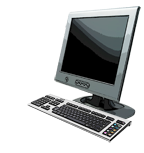 time
TCP Slow Start
Host B
Host A
When connection begins, increase rate exponentially until first loss event:
initially cwnd = 1 MSS
double cwnd every RTT
done by incrementing cwnd for every ACK received
Summary: initial rate is slow but ramps up exponentially fast
one segment
RTT
two segments
four segments
TCP: detecting, reacting to loss
Loss indicated by timeout:
cwnd set to 1 MSS; 
window then grows exponentially (as in slow start) to threshold, then grows linearly
Loss indicated by 3 duplicate ACKs: TCP RENO
dup ACKs indicate network capable of  delivering some segments 
cwnd is cut in half window then grows linearly
TCP Tahoe always sets cwnd to 1 (timeout or 3 duplicate acks)
TCP: switching from slow start to CA
Q: when should the exponential increase switch to linear? 
A: when cwnd gets to 1/2 of its value before timeout.
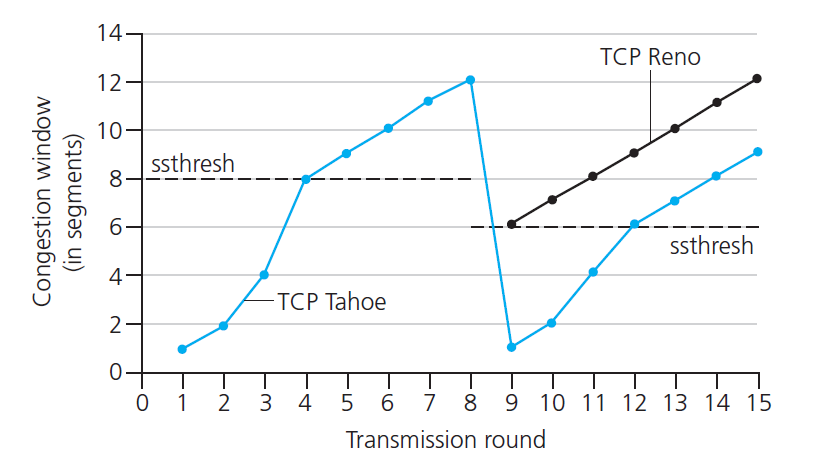 Implementation:
variable ssthresh 
on loss event, ssthresh is set to 1/2 of cwnd just before loss event
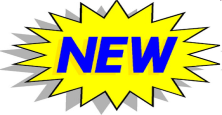 New
ACK!
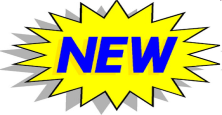 New
ACK!
.
new ACK
duplicate ACK
cwnd = cwnd + MSS    (MSS/cwnd)
dupACKcount = 0
transmit new segment(s), as allowed
new ACK
dupACKcount++
cwnd = cwnd+MSS
dupACKcount = 0
transmit new segment(s), as allowed

cwnd = 1 MSS
ssthresh = 64 KB
dupACKcount = 0
cwnd > ssthresh
slow 
start
congestion
avoidance

timeout
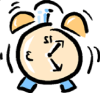 ssthresh = cwnd/2
cwnd = 1 MSS
dupACKcount = 0
retransmit missing segment
duplicate ACK
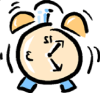 timeout
dupACKcount++
ssthresh = cwnd/2 
cwnd = 1 MSS
dupACKcount = 0
retransmit missing segment
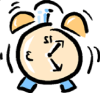 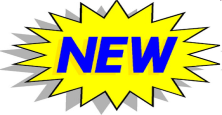 New
ACK!
timeout
ssthresh = cwnd/2
cwnd = 1 
dupACKcount = 0
retransmit missing segment
New ACK
cwnd = ssthresh
dupACKcount = 0
dupACKcount == 3
dupACKcount == 3
ssthresh= cwnd/2
cwnd = ssthresh + 3
retransmit missing segment
ssthresh= cwnd/2
cwnd = ssthresh + 3
retransmit missing segment
fast
recovery
duplicate ACK
cwnd = cwnd + MSS
transmit new segment(s), as allowed
Summary: TCP Congestion Control